ระบบส่งเสริมการพัฒนาฝีมือแรงงานและบริการ e-Service
ศูนย์ข้อมูลเทคโนโลยีสารสนเทศและการสื่อสาร
กรมพัฒนาฝีมือแรงงาน
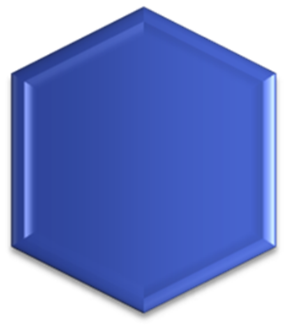 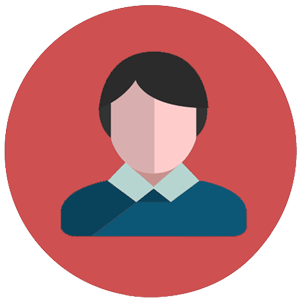 ระบบตรวจสอบข้อมูลการพิจารณายื่นรับรองหลักสูตรและค่าใช้จ่าย
dev.dsd.go.th/dms
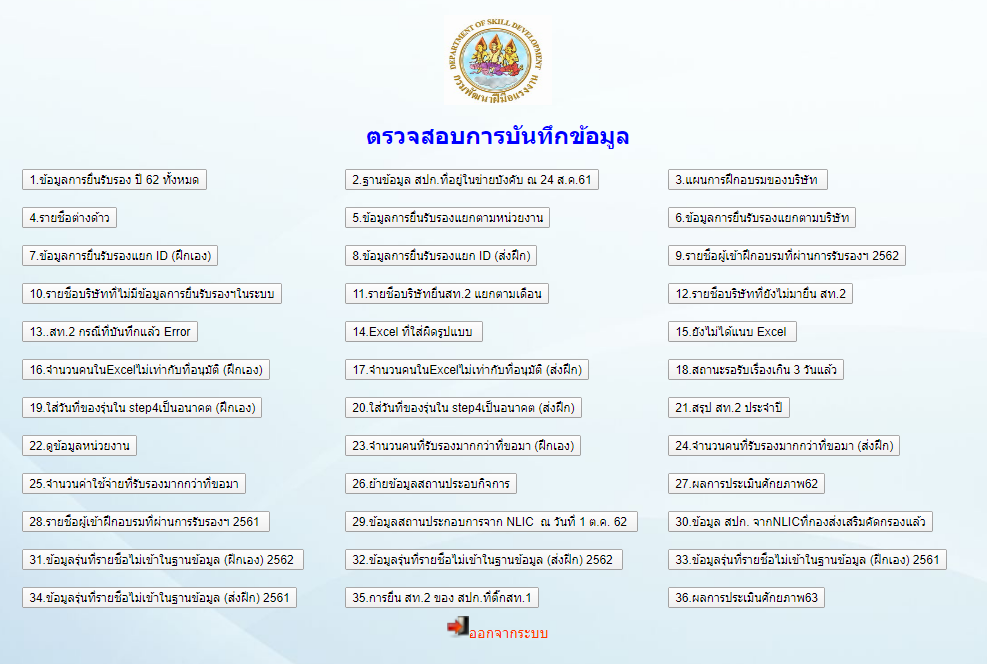 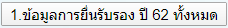 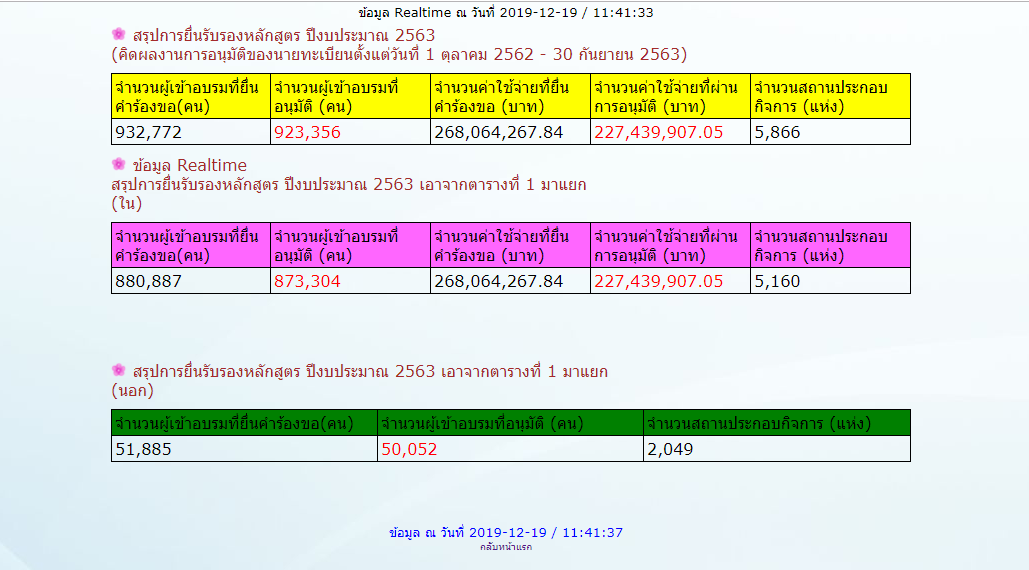 2
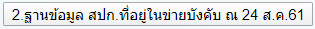 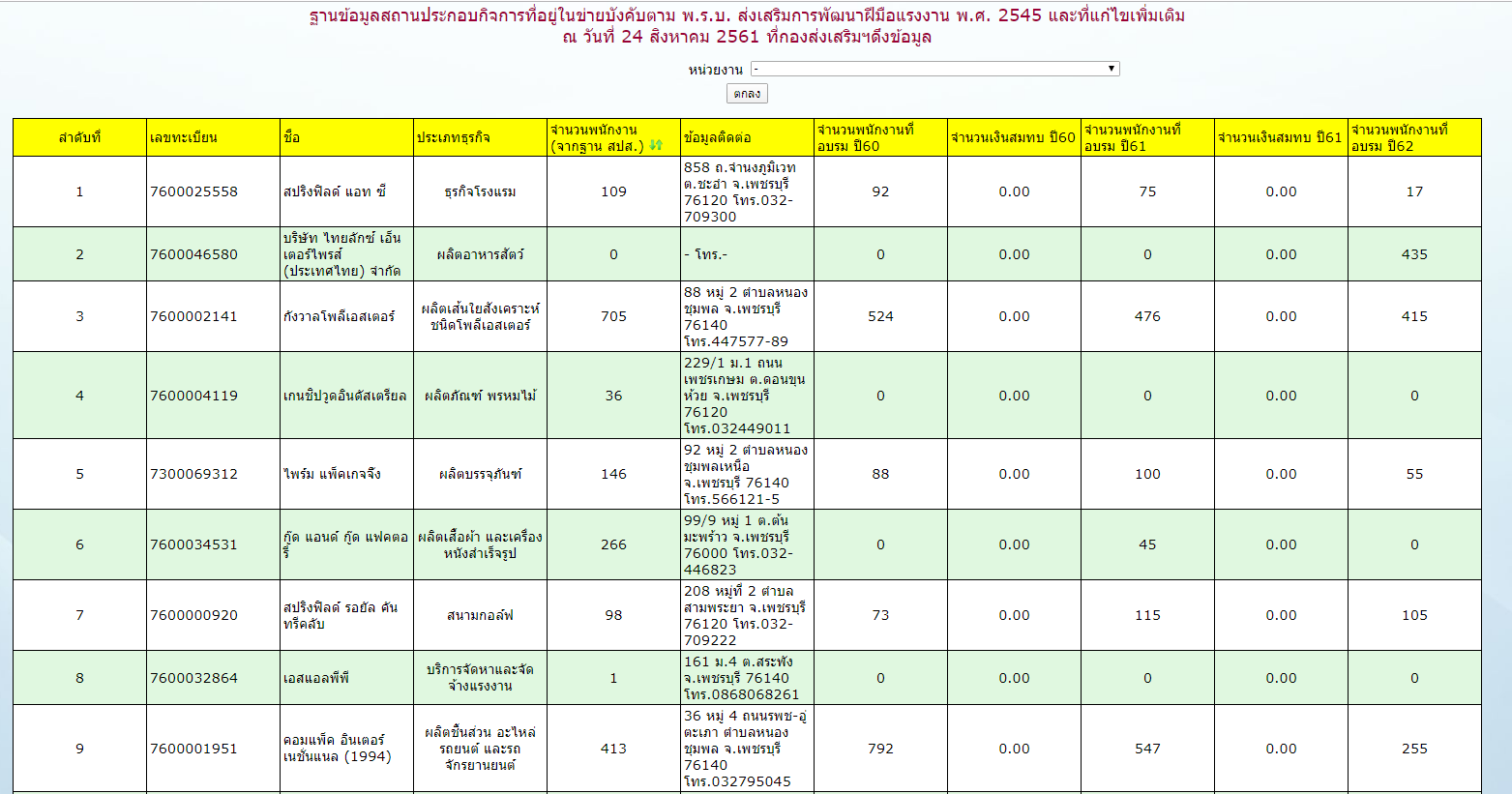 Ex. เพชรบุรี
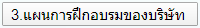 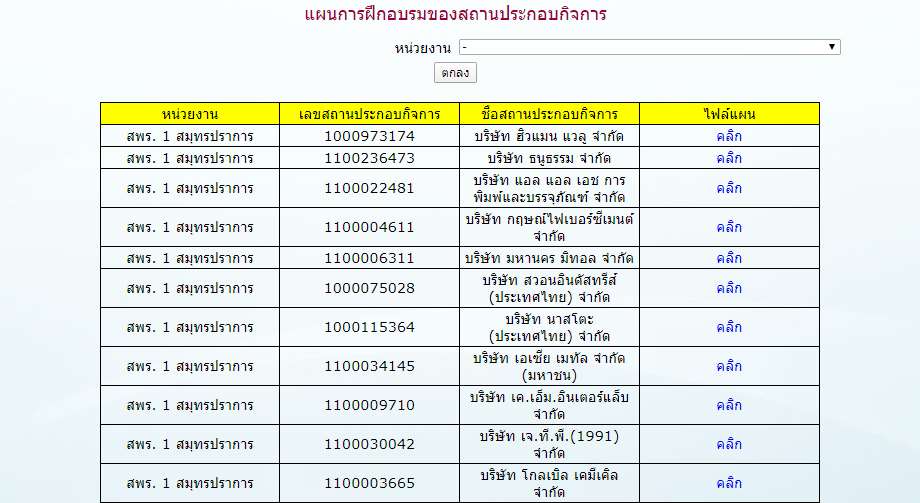 Ex. สมุทรปราการ
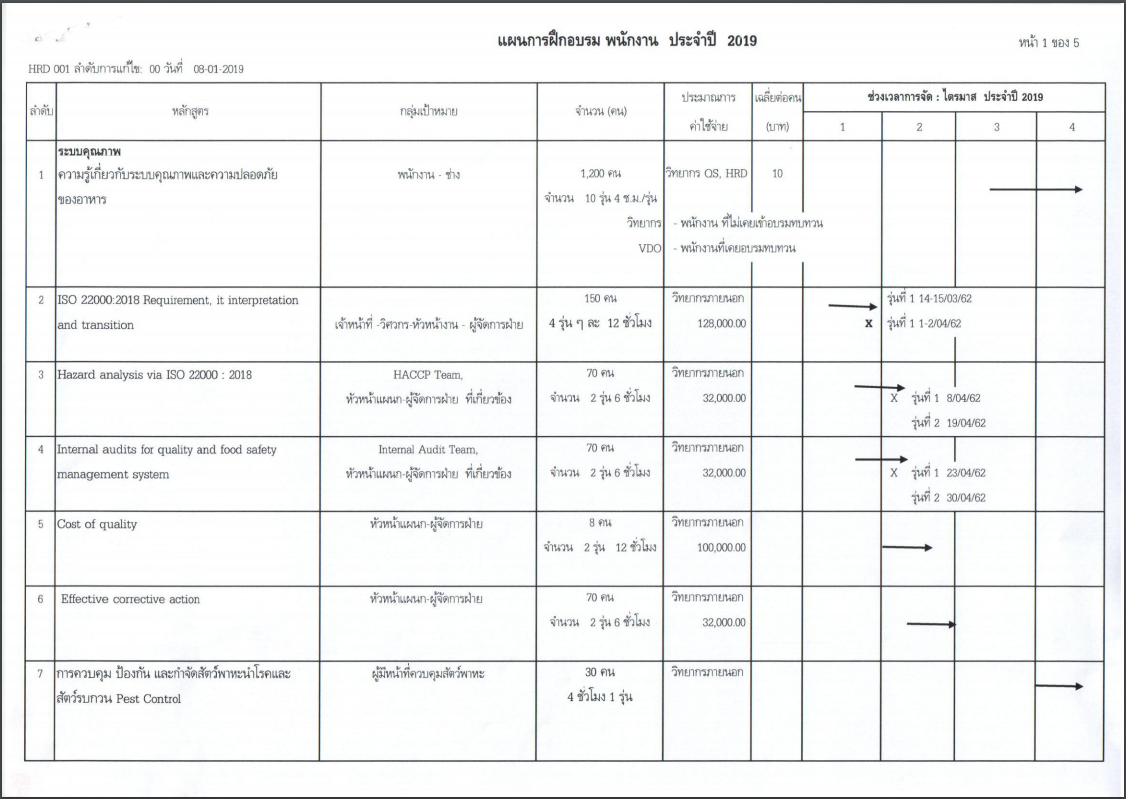 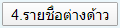 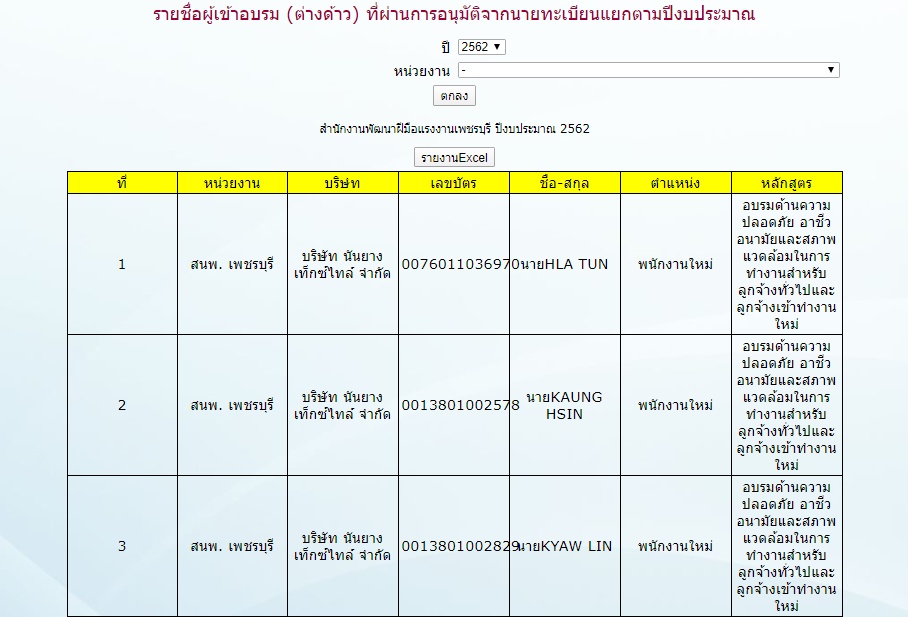 Ex. เพชรบุรี
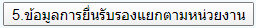 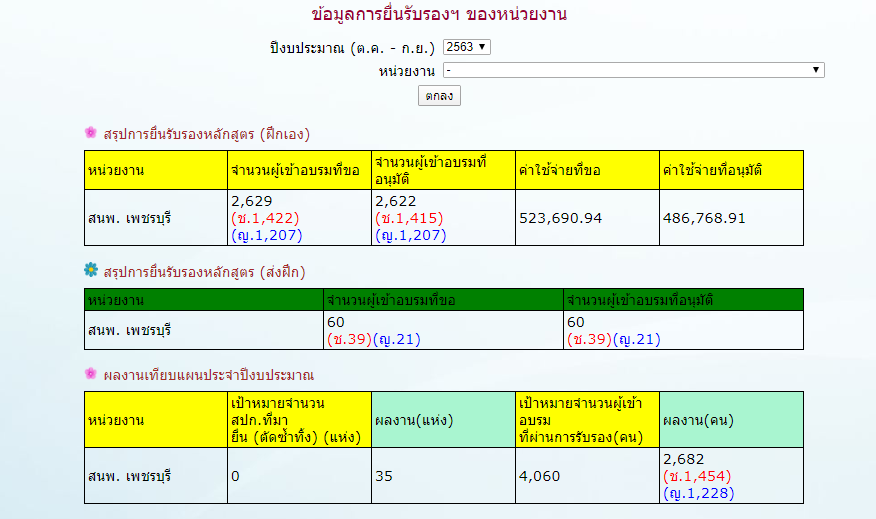 Ex. เพชรบุรี
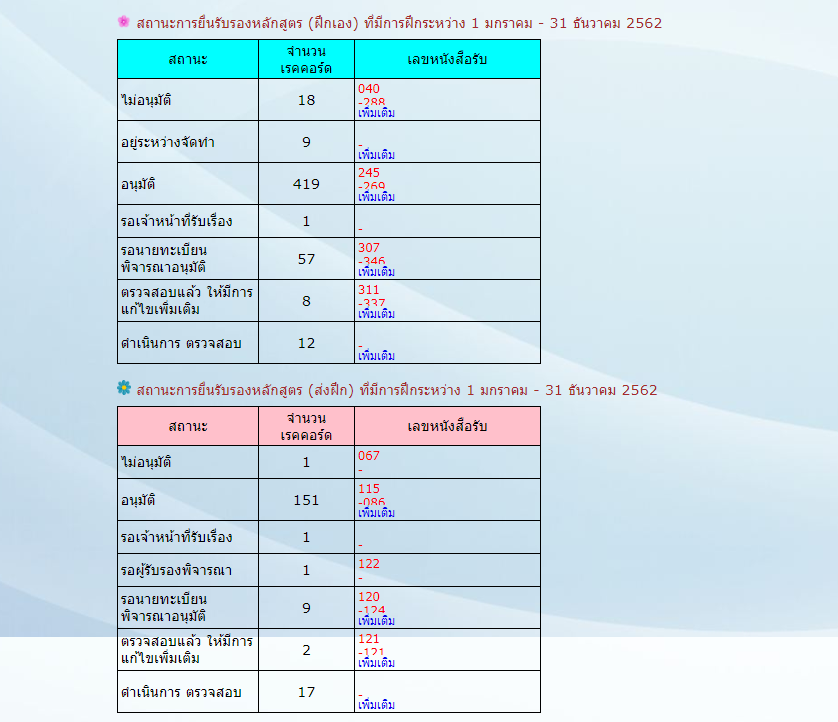 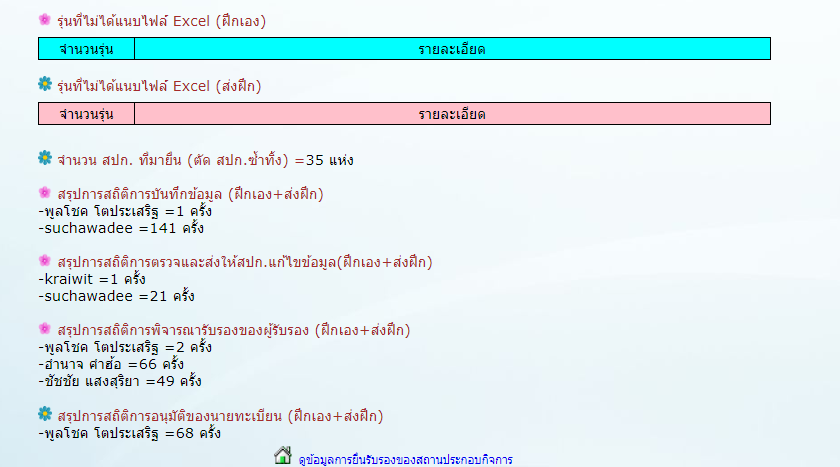 6
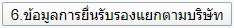 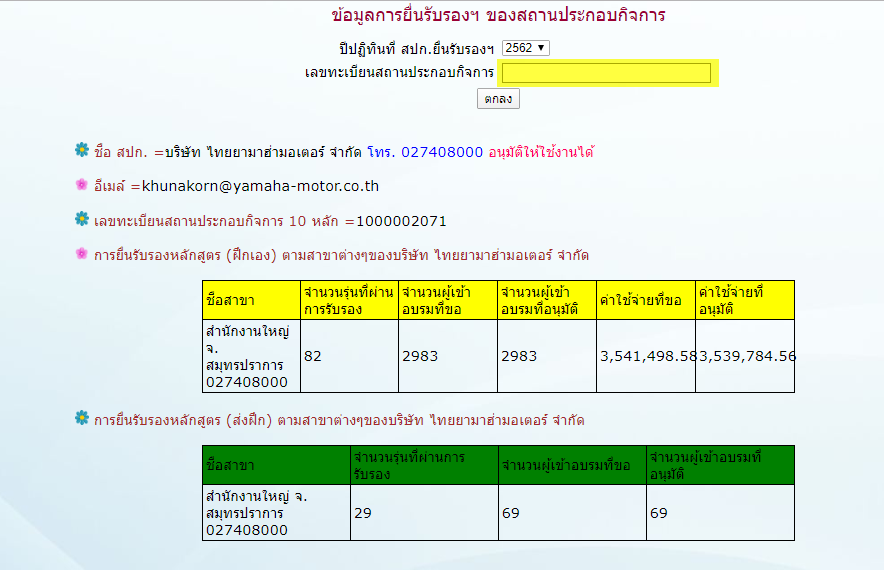 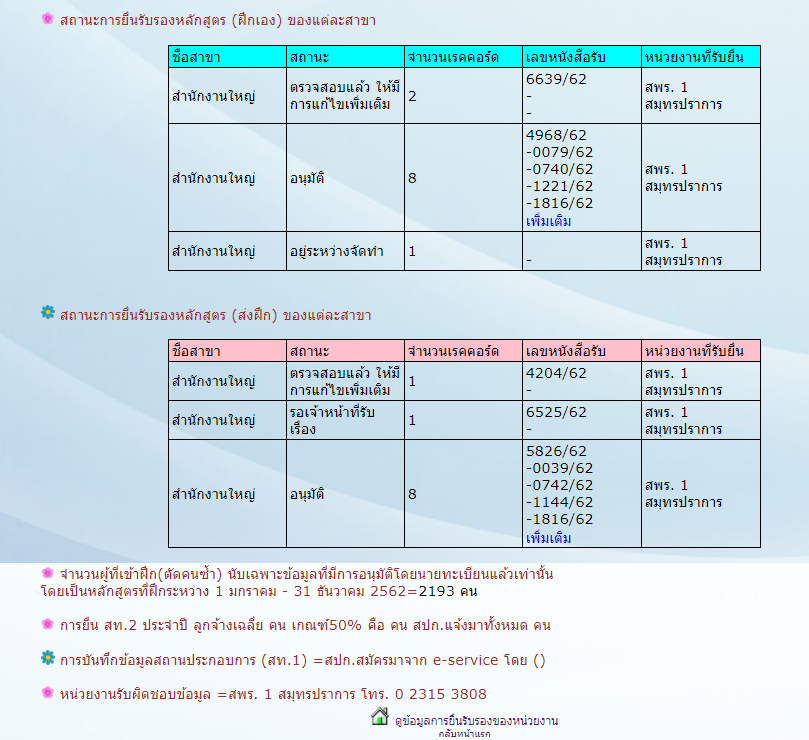 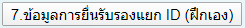 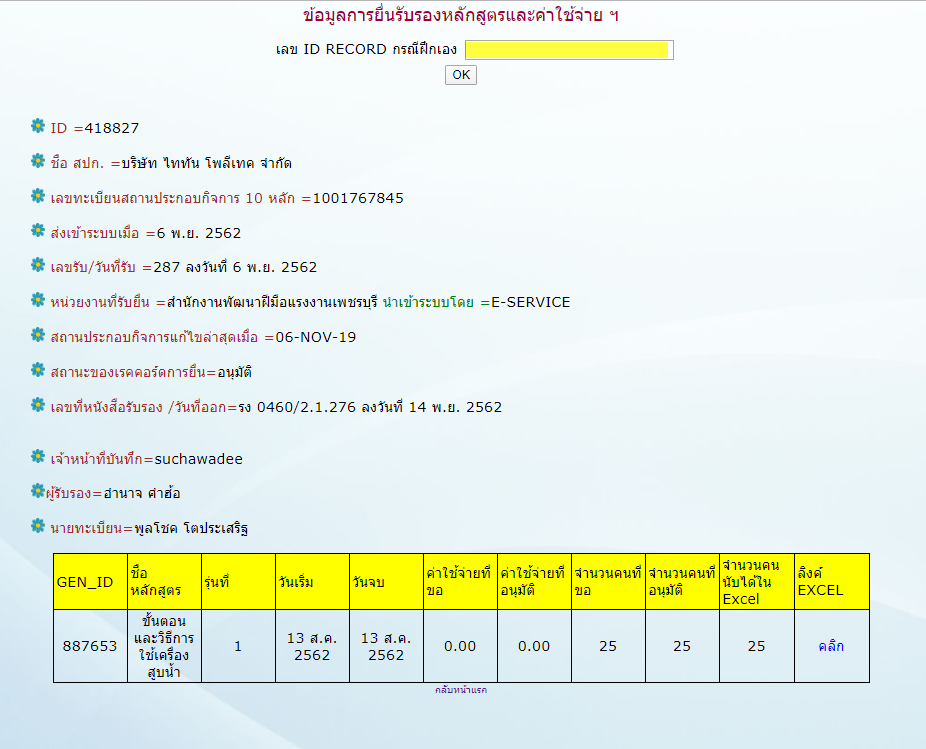 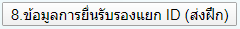 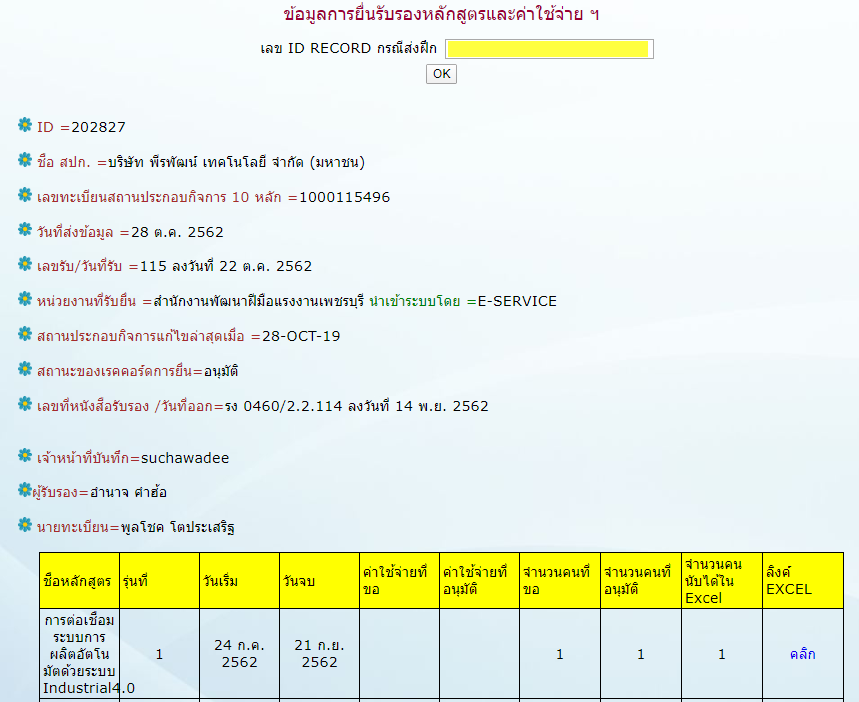 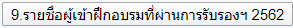 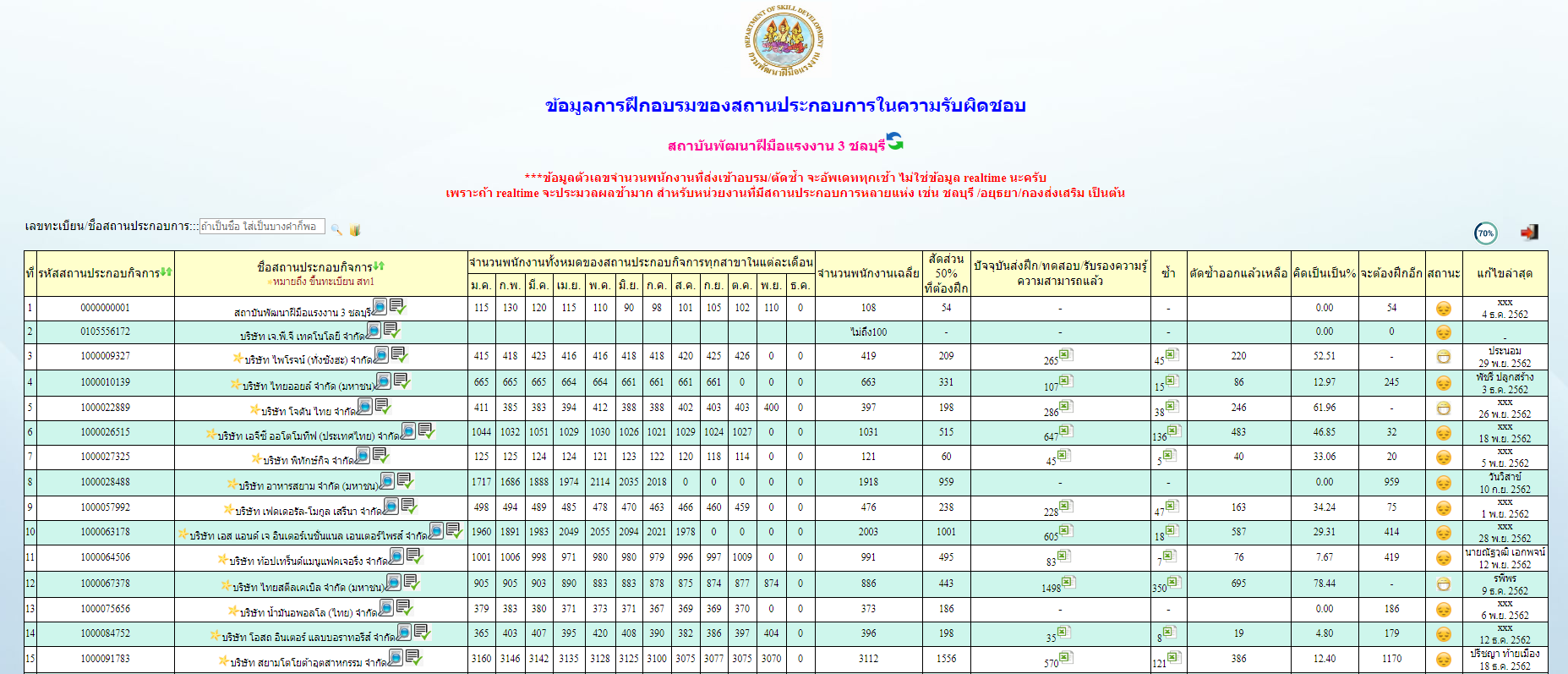 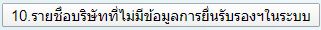 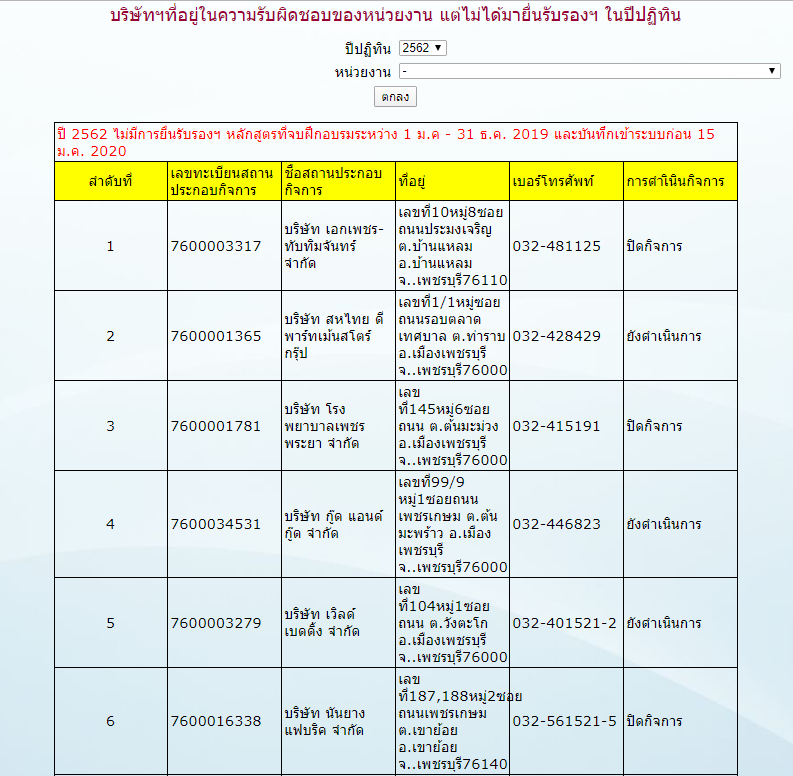 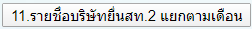 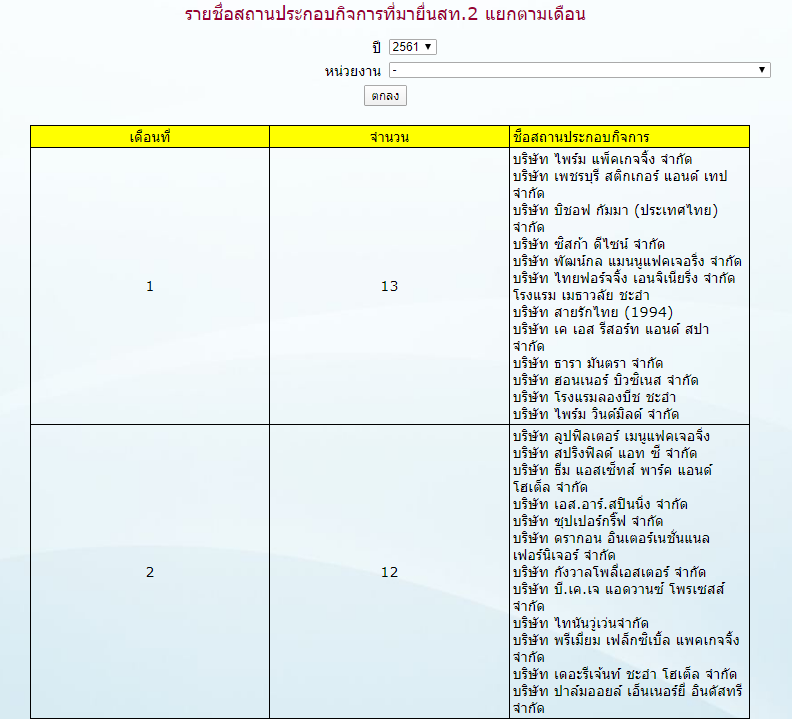 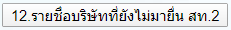 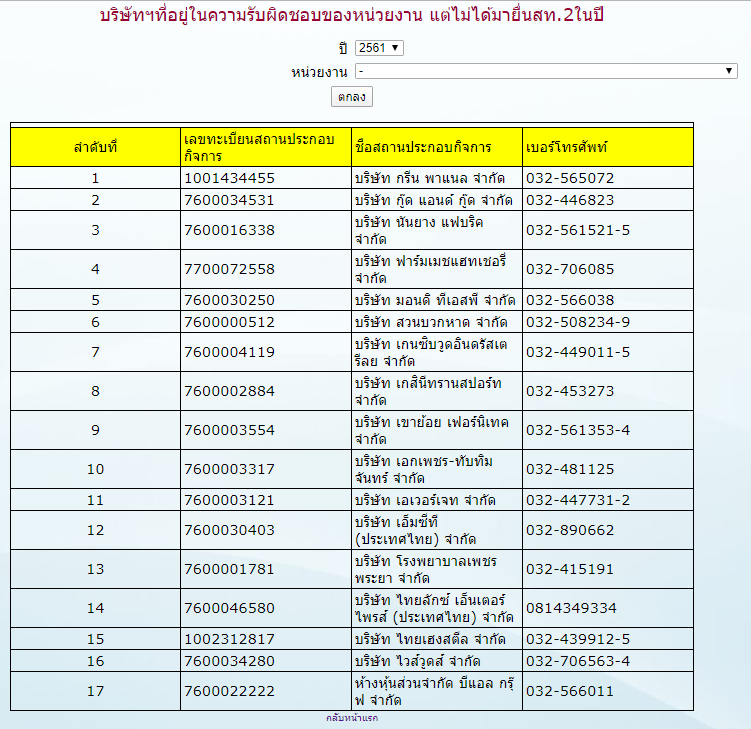 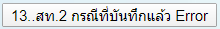 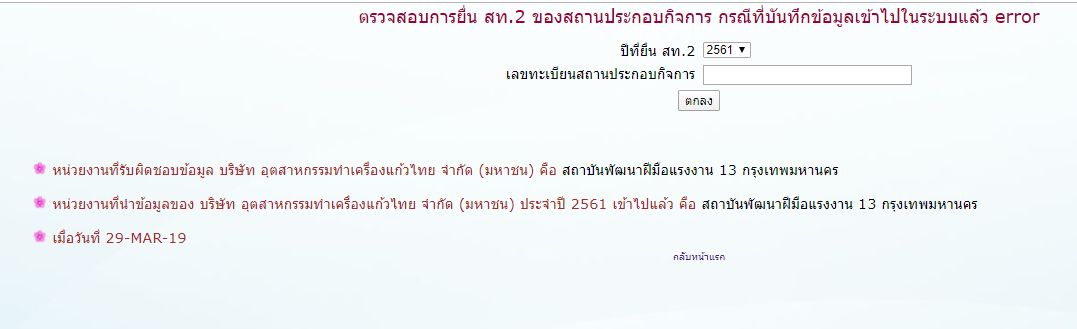 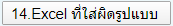 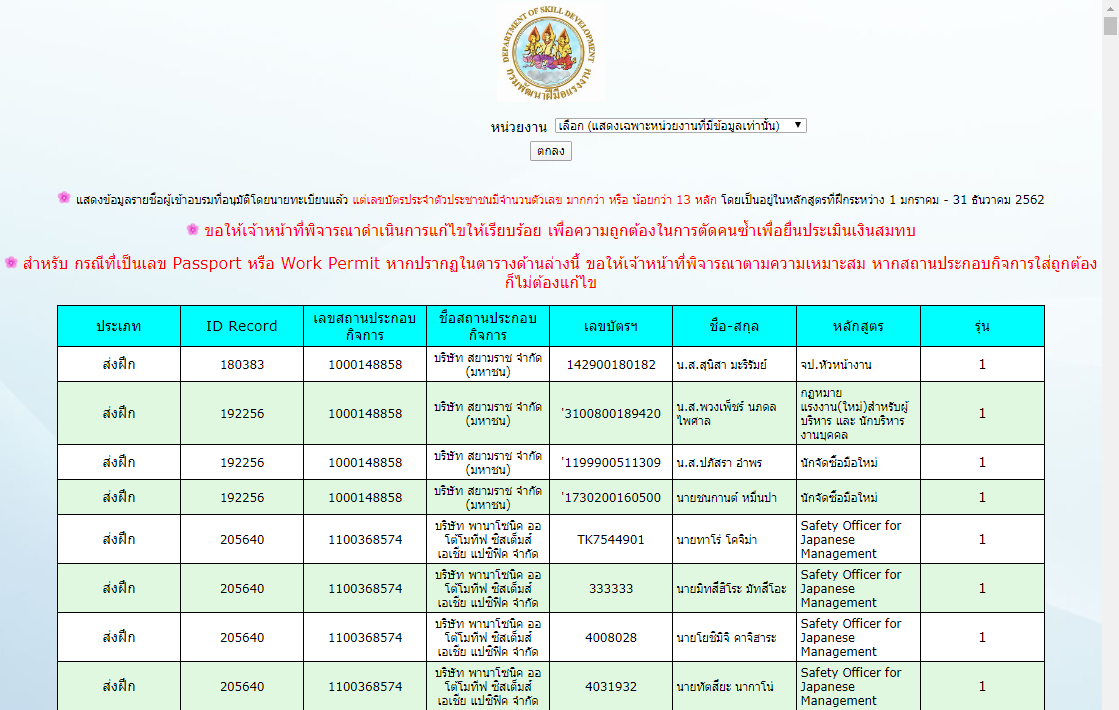 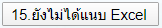 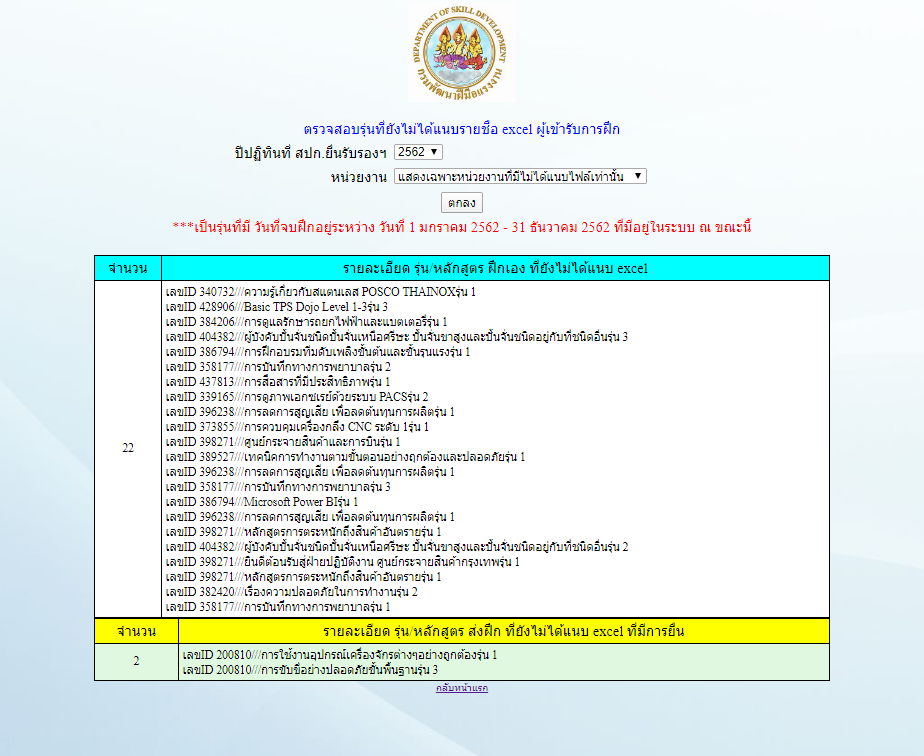 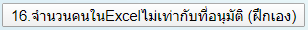 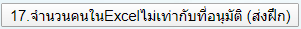 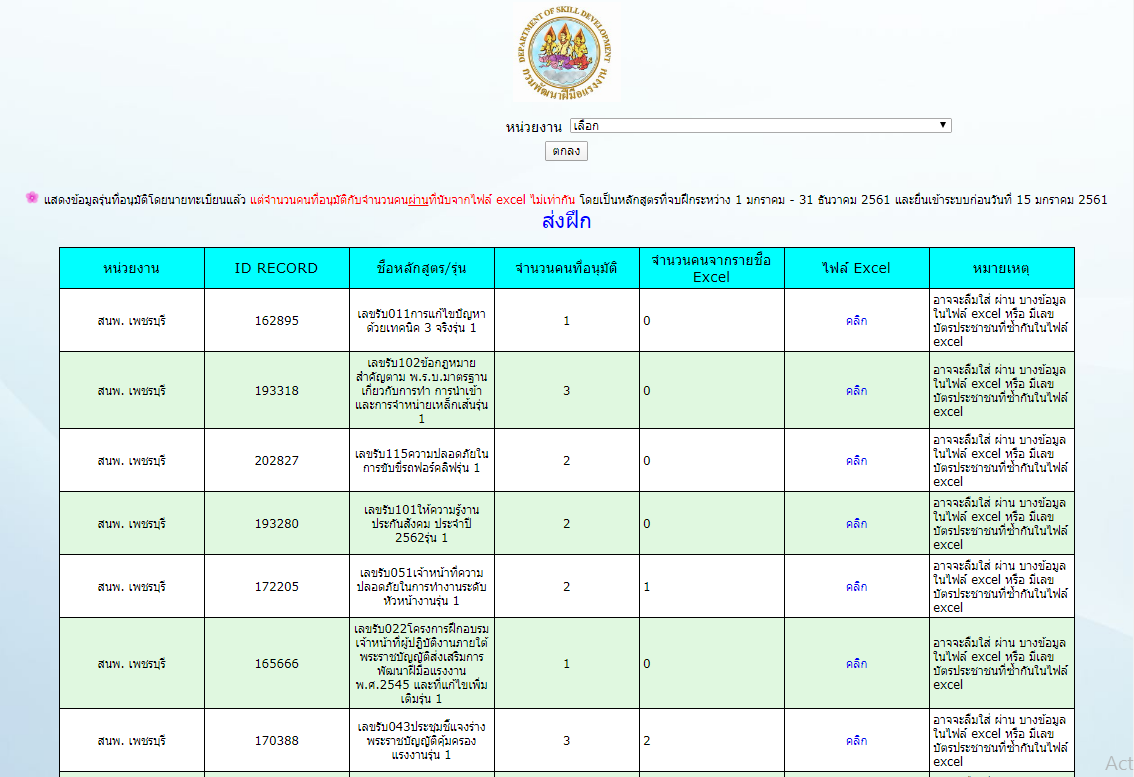 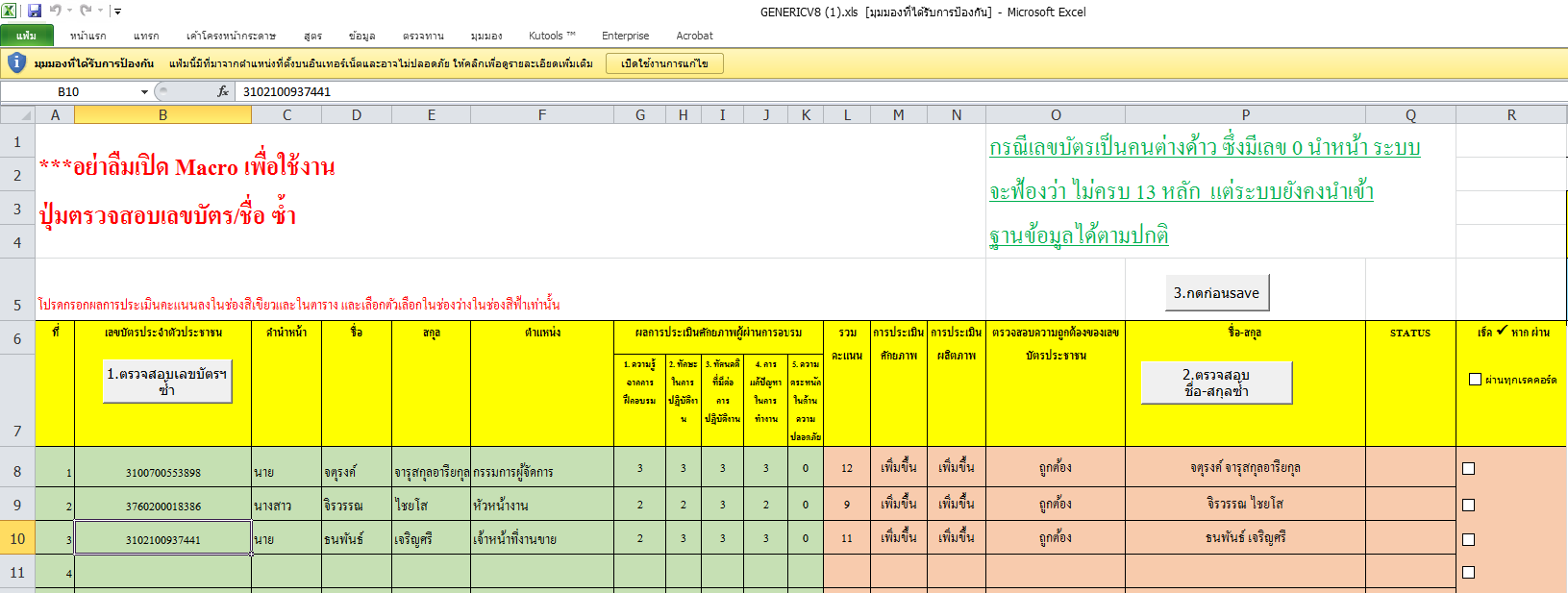 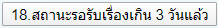 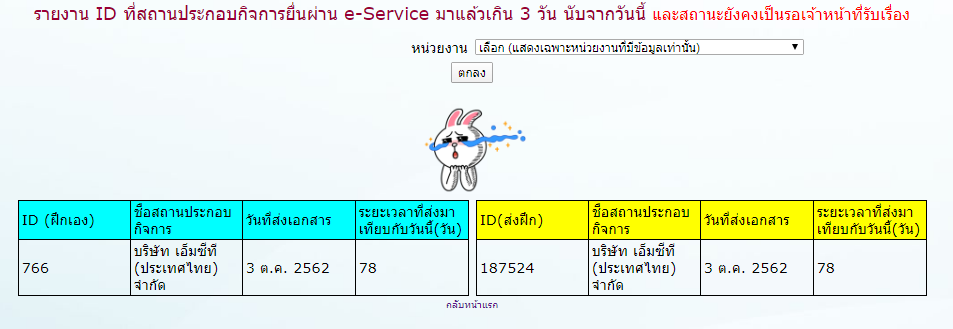 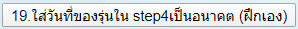 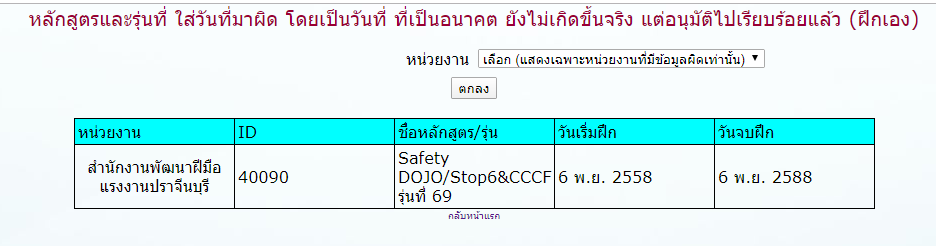 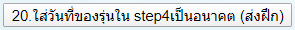 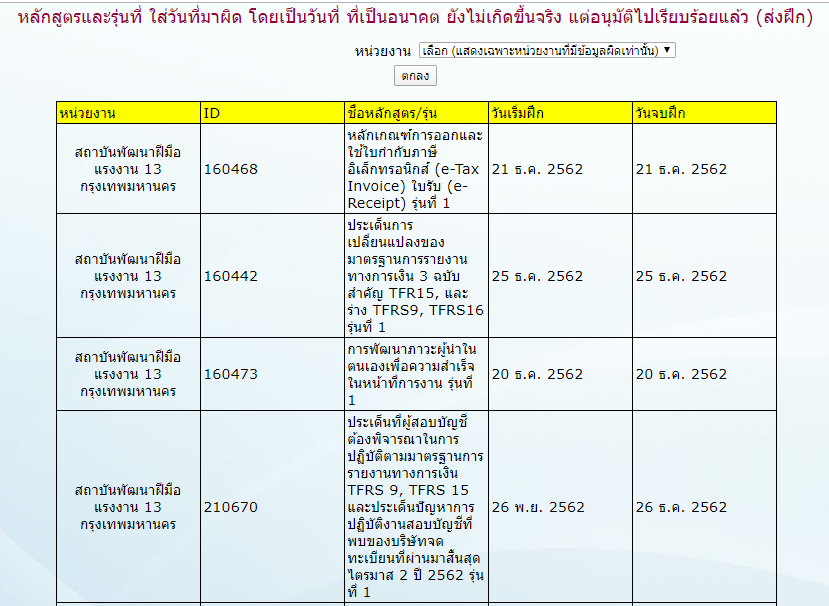 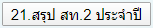 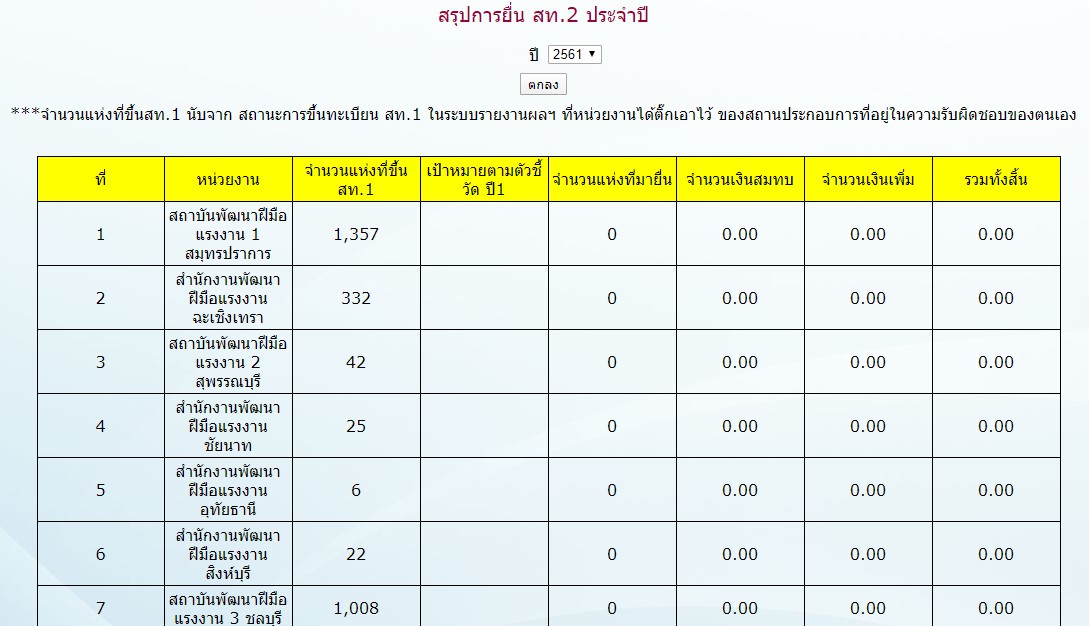 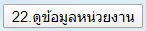 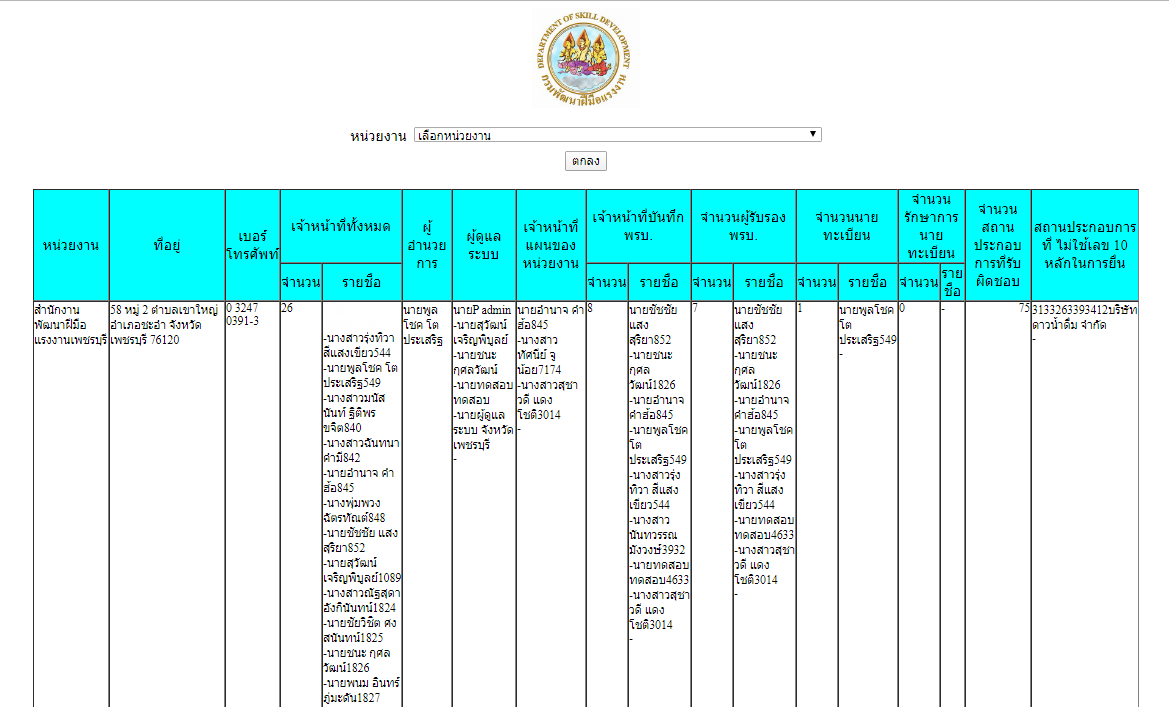 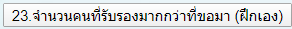 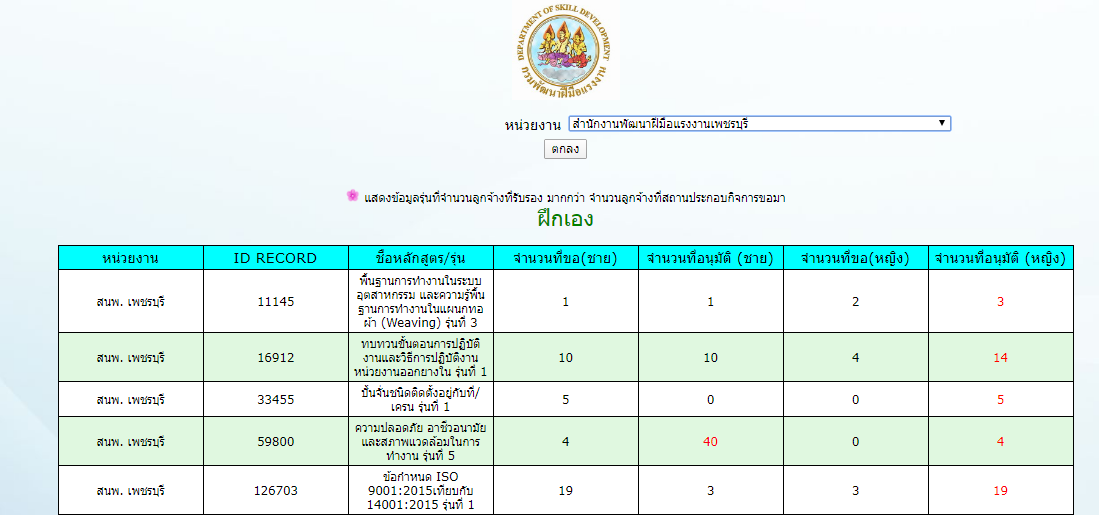 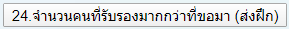 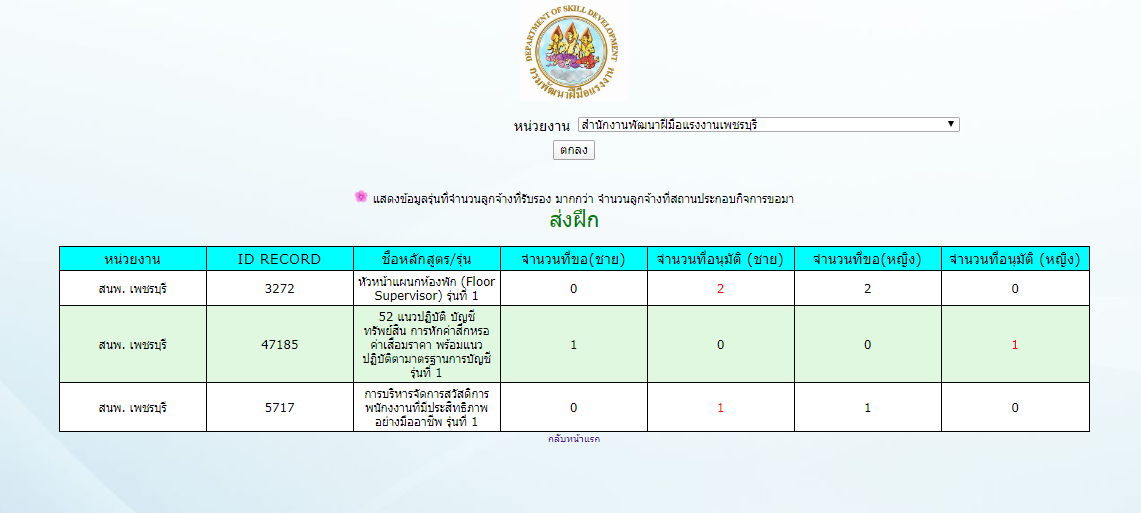 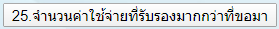 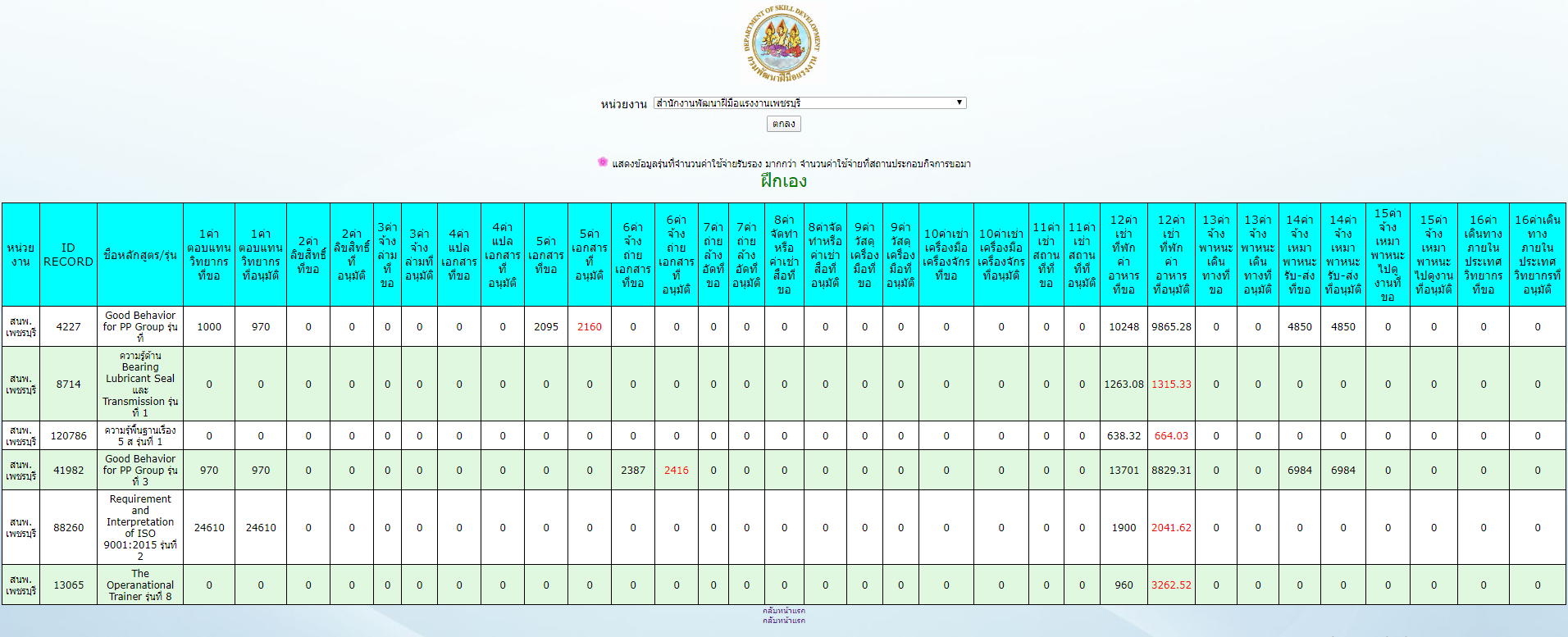 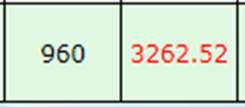 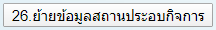 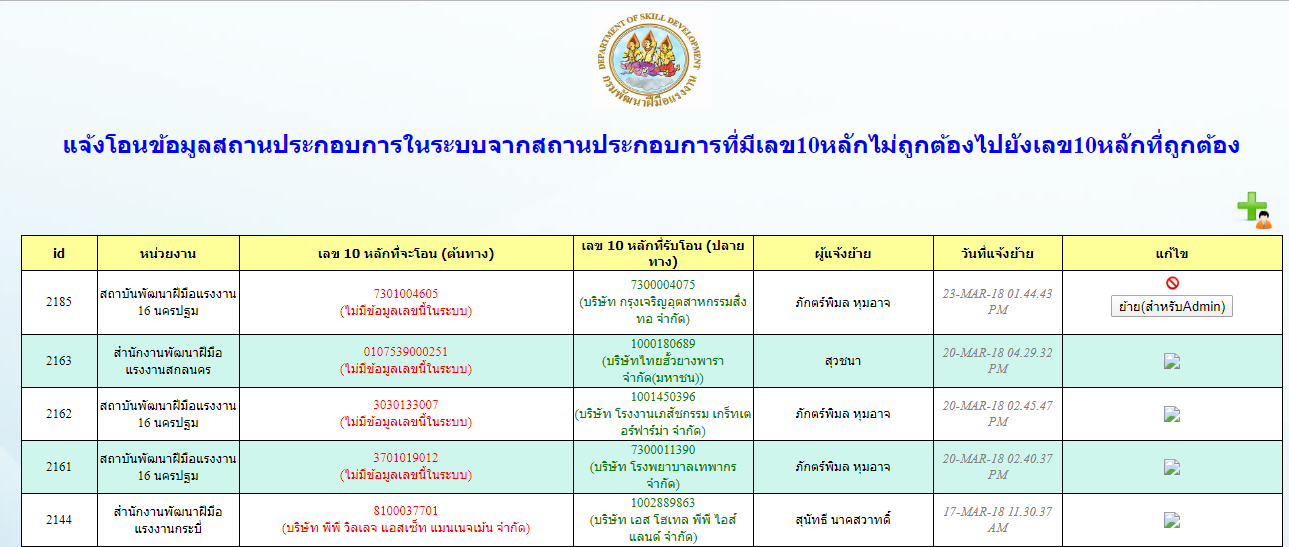 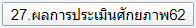 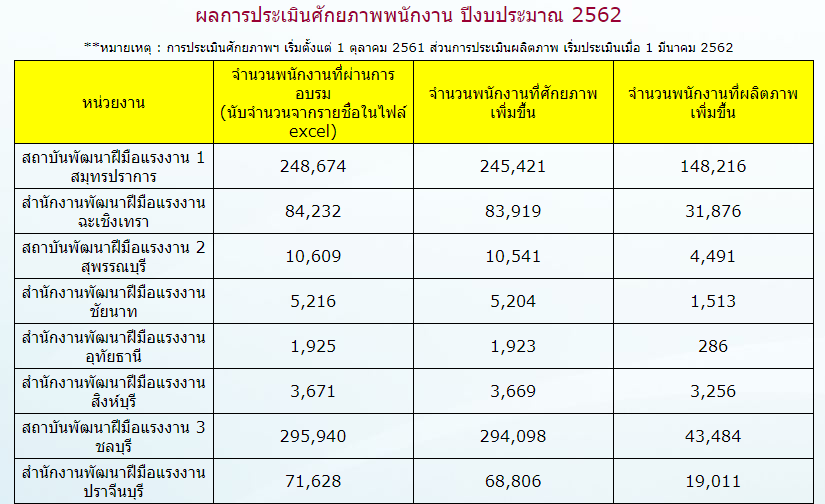 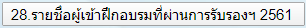 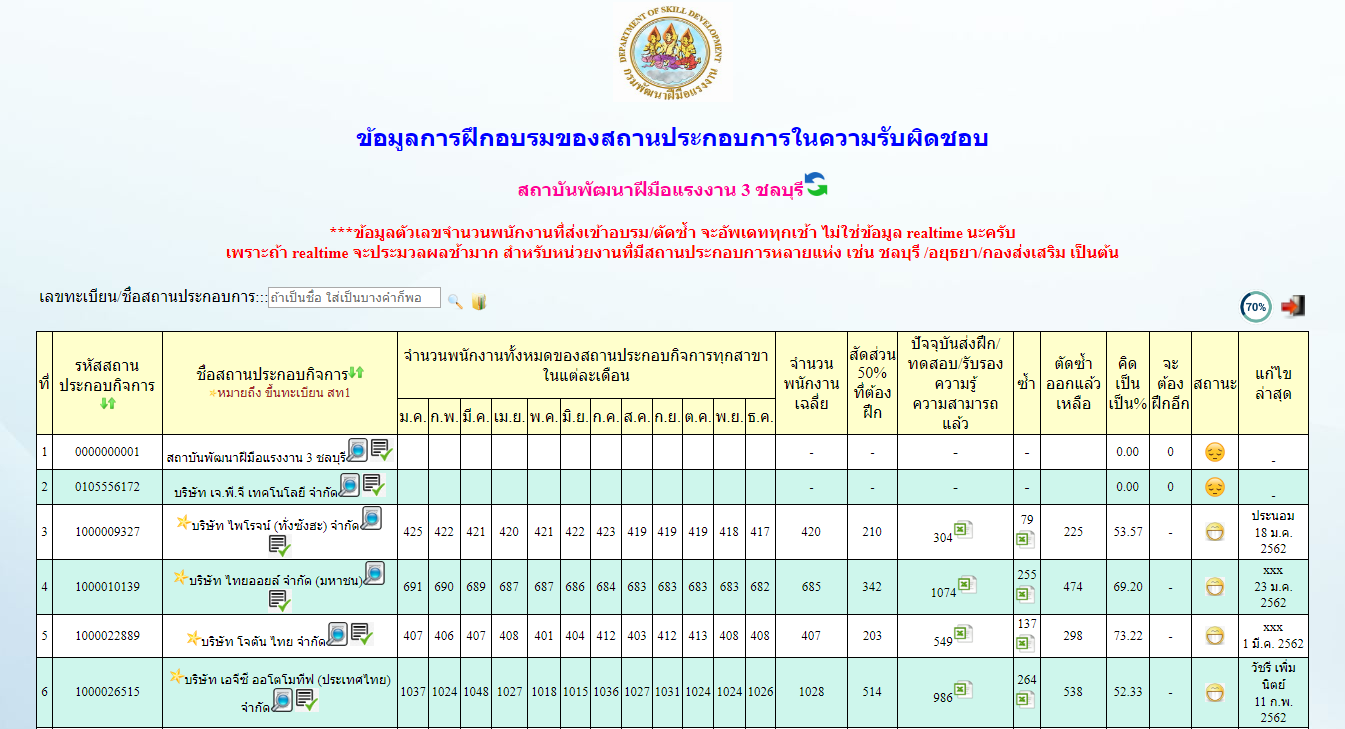 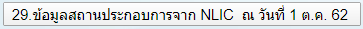 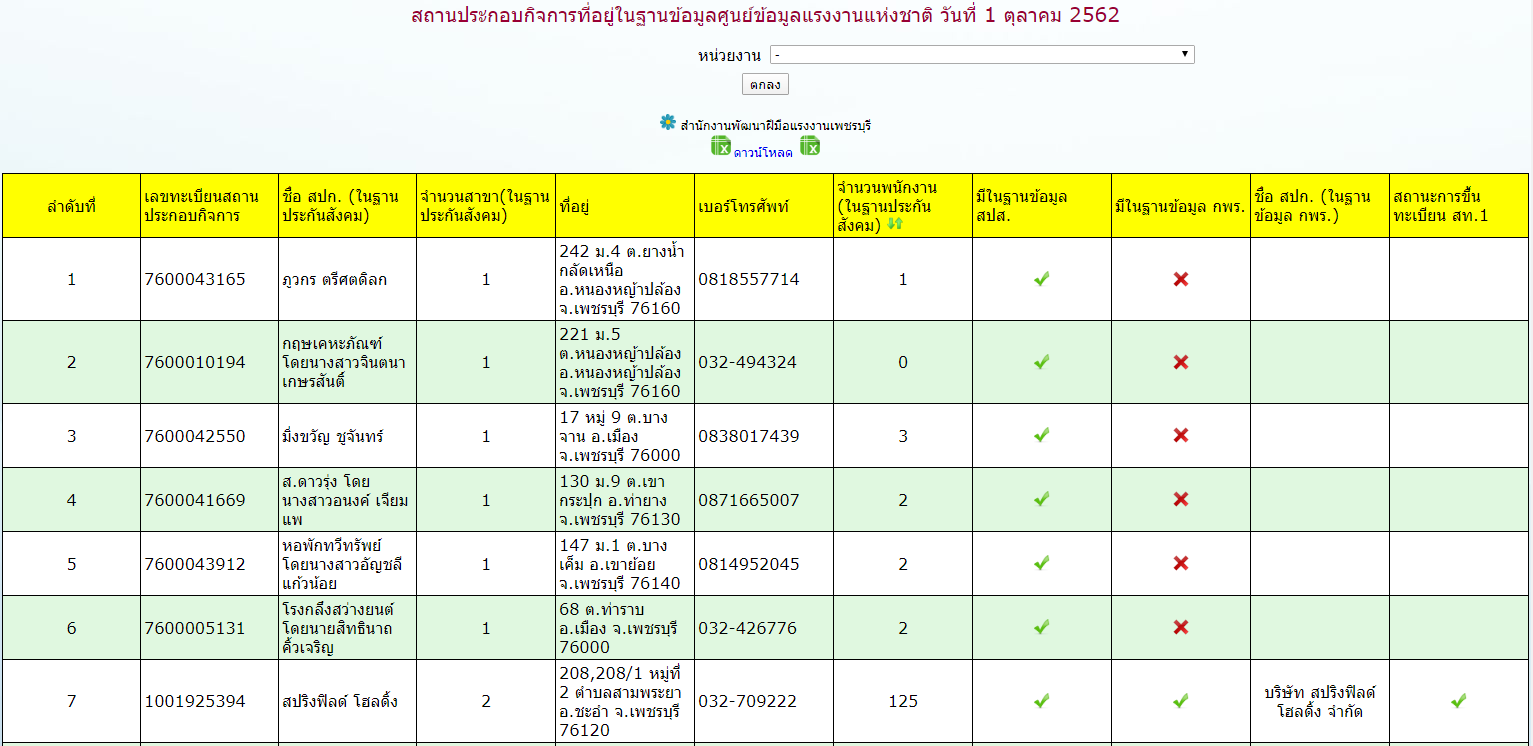 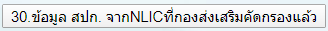 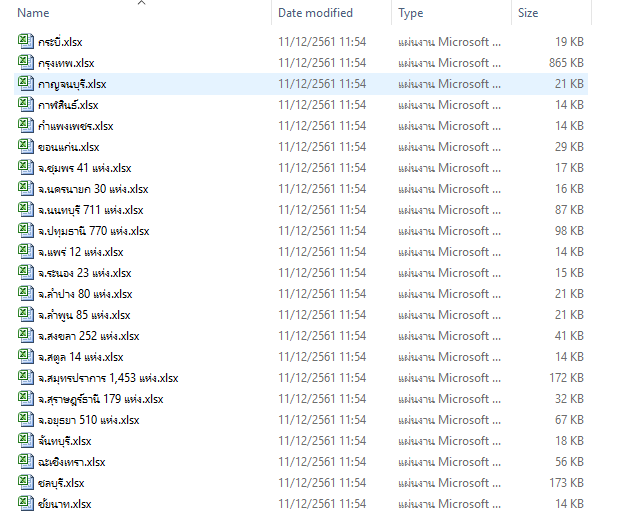 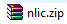 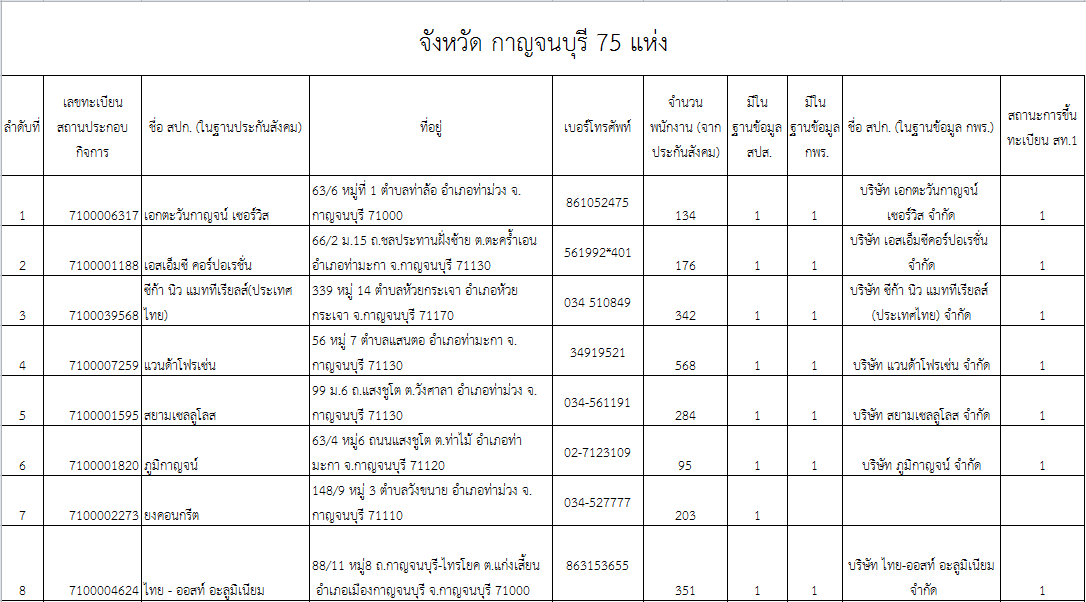 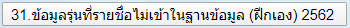 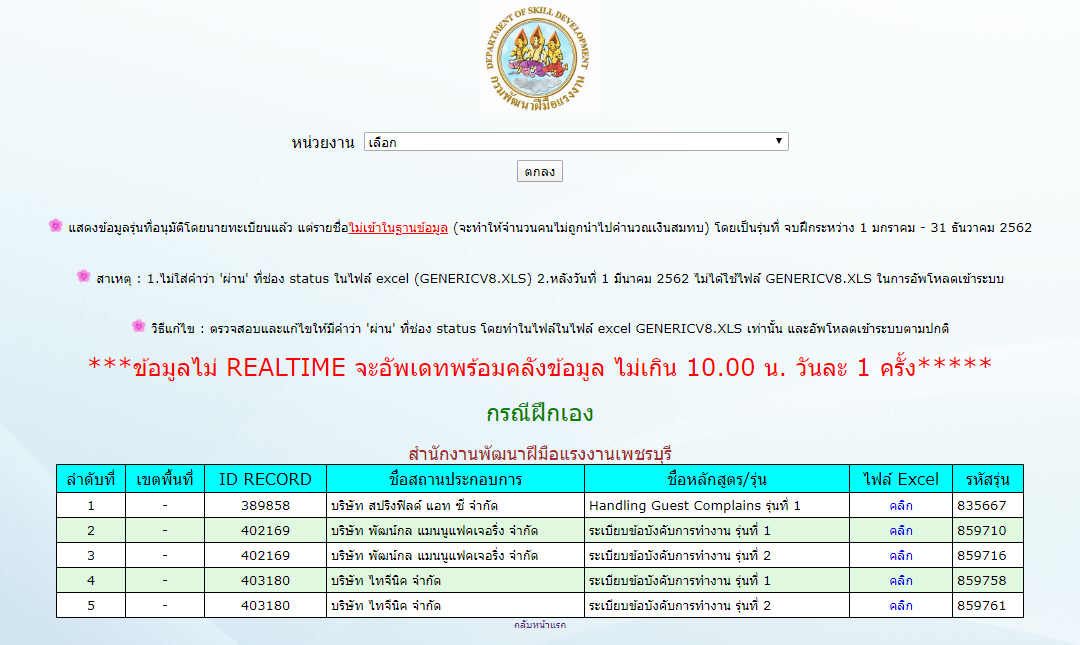 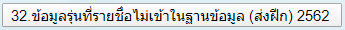 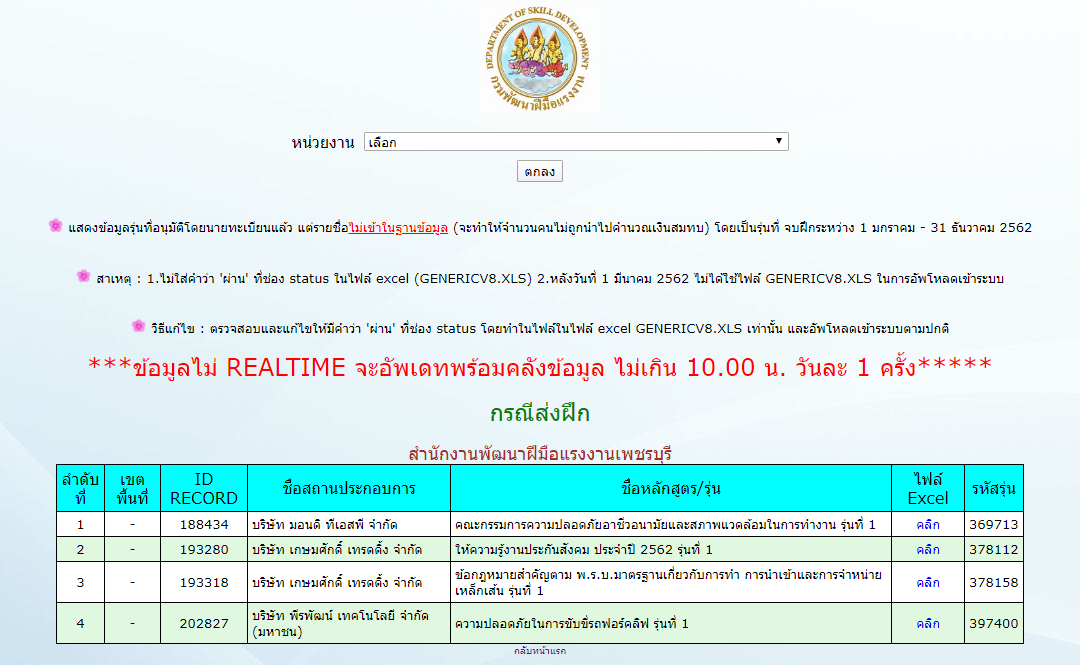 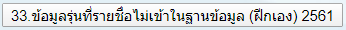 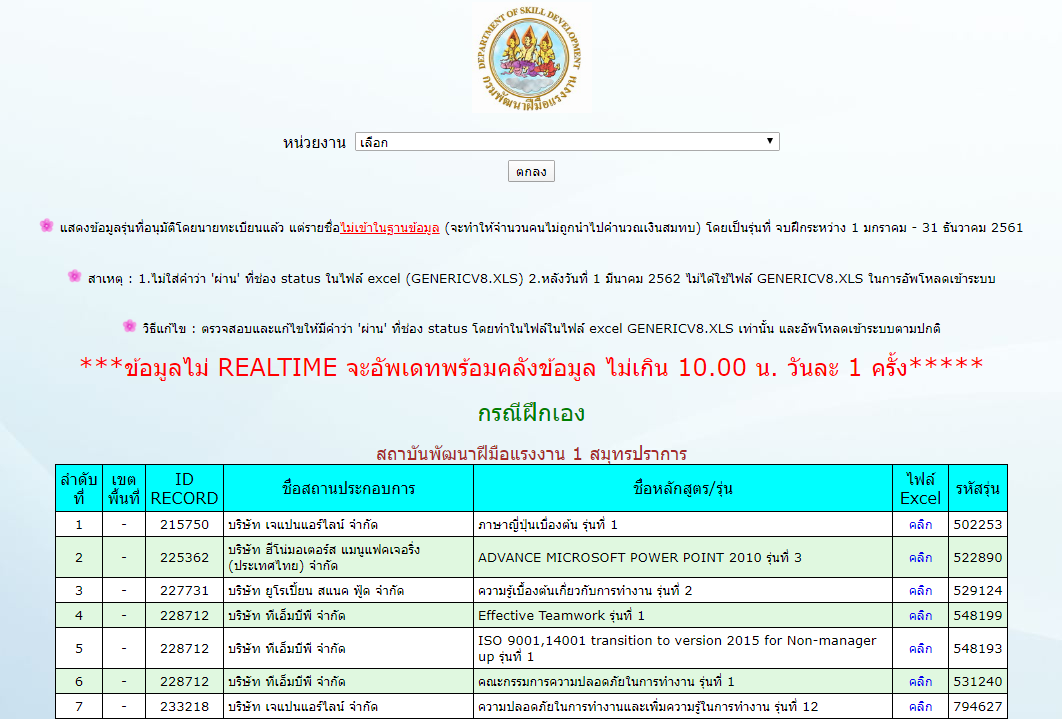 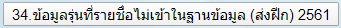 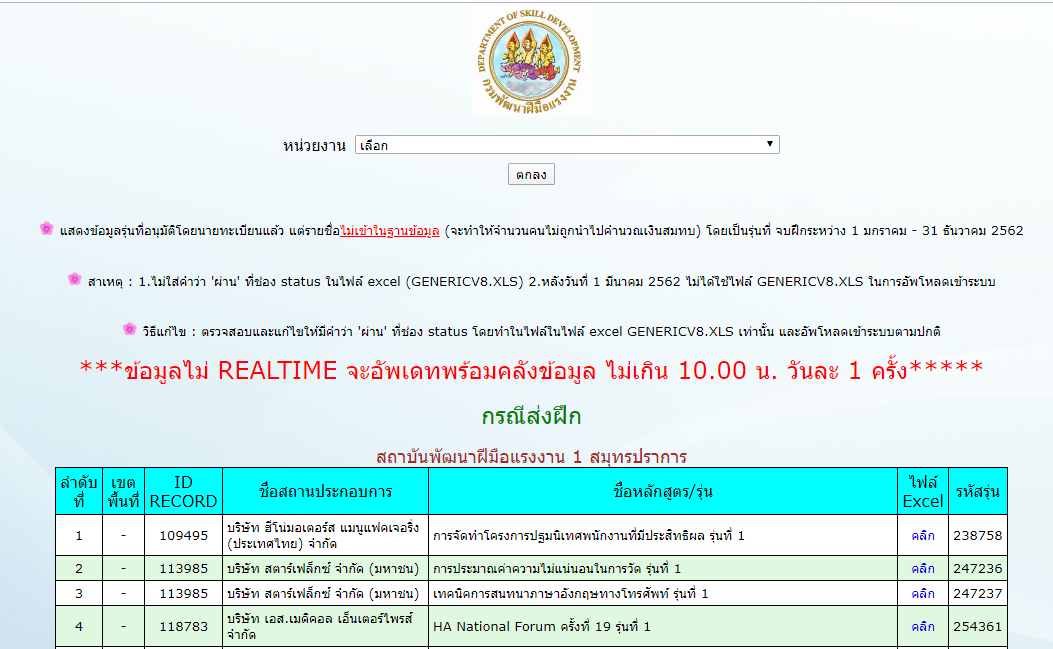 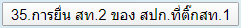 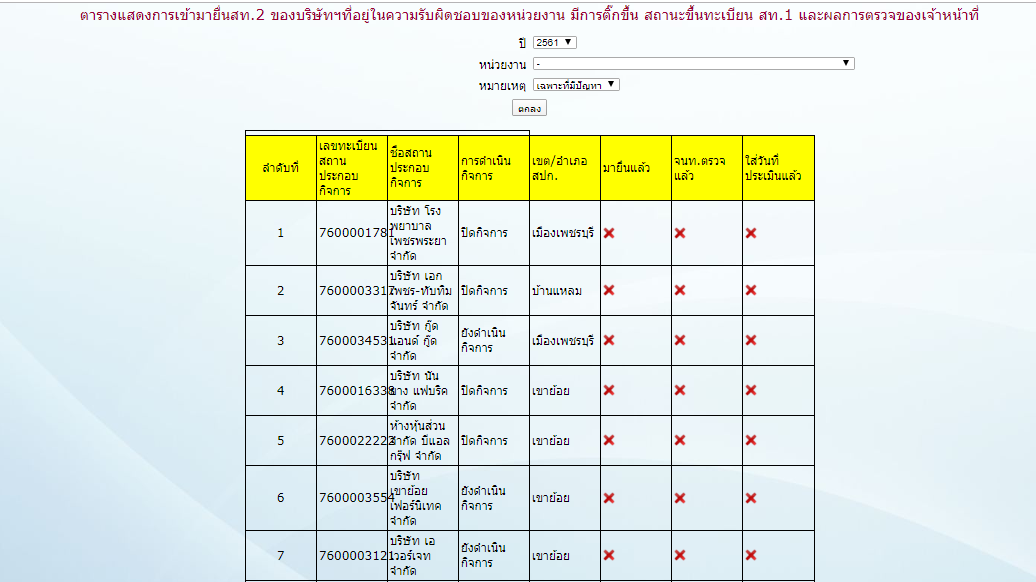 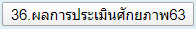 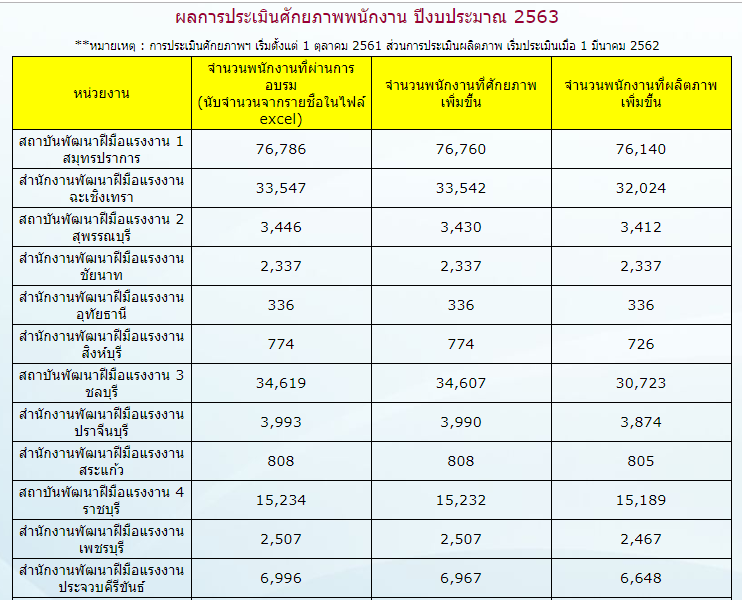 การปรับปรุงระบบในปี 2563
ปรับปรุงแบบฟอร์ม GenericV8 >> V9
เพิ่มสัญชาติ
เพิ่มวุฒิการศึกษา
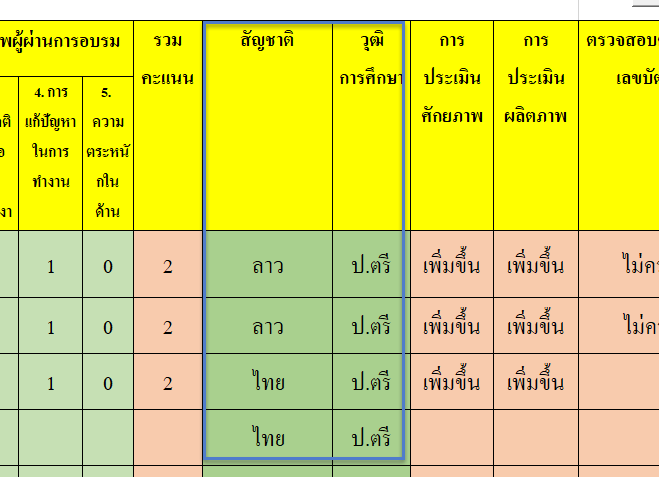 การปรับปรุงระบบในปี 2563
เปลี่ยนการใช้เลขทะเบียนประกันสังคม 10 หลัก  มาใช้เลขประจำตัวผู้เสียภาษี 13 หลัก (เลขเดียวกับเลขทะเบียนนิติบุคคลของกรมพัฒนาธุรกิจการค้า)
เพิ่มบัญชีอีเมล์ของสถานประกอบกิจการ
แจ้งเตือน id ว่ามีการยื่นเข้าระบบเกิน 60 วัน
ลายเซ็นดิจิทัล*****
ผังกระบวนการออกหนังสือรับรองหลักสูตรและค่าใช้จ่ายฯ ปัจจุบัน
ฐานข้อมูล
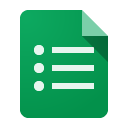 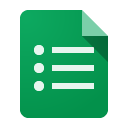 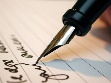 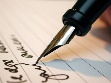 สำหรับใช้เป็นหลักฐานกรณีสรรพากรเรียกตรวจสอบ
กรมสรรพากร
นายทะเบียน
(ผู้อำนวยการสถาบัน/สำนักงาน)
สถานประกอบกิจการ
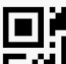 ระบบการยื่นรับรองหลักสูตรและค่าใช้จ่ายการฝึกอบรมฯ  e-Service
ตรวจ/อนุมัติ
ยื่นคำขอ
ตรวจสอบข้อมูลผ่าน QR Code
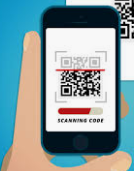 ผ่าน
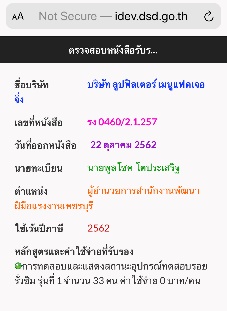 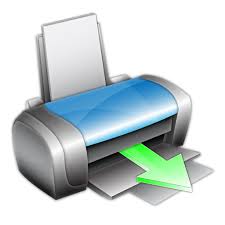 ลงนาม
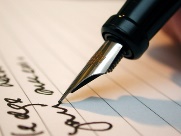 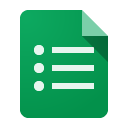 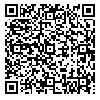 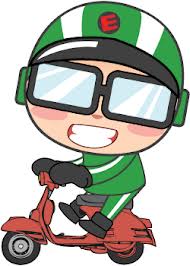 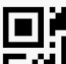 หนังสือรับรองที่มีลายเซ็นนายทะเบียนและQR Code สำหรับตรวจสอบ
สถานประกอบกิจการเดินทางมารับหนังสือรับรอง
ผังกระบวนการออกหนังสือรับรองหลักสูตรและค่าใช้จ่ายฯ ที่จะปรับปรุงในปีงบประมาณ 2563
ฐานข้อมูล
สำหรับใช้เป็นหลักฐานกรณีสรรพากรเรียกตรวจสอบ
กรมสรรพากร
นายทะเบียน
(ผู้อำนวยการสถาบัน/สำนักงาน)
สถานประกอบกิจการ
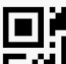 ระบบการยื่นรับรองหลักสูตรและค่าใช้จ่ายการฝึกอบรมฯ  e-Service
ตรวจ/อนุมัติ
ยื่นคำขอ
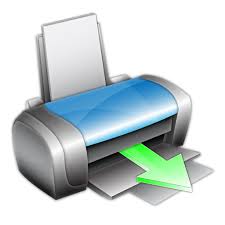 ตรวจสอบข้อมูลผ่าน QR Code
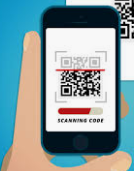 ผ่าน
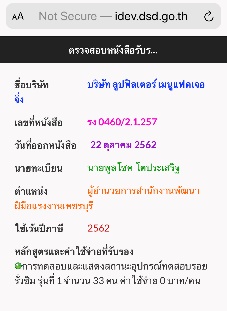 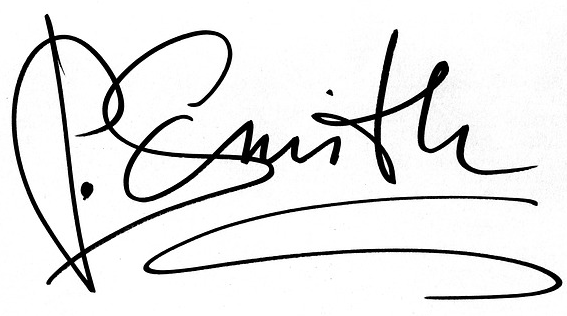 สถานประกอบกิจการพิมพ์เอง
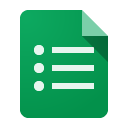 ภาพลายเซ็นของทะเบียน
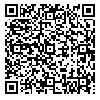 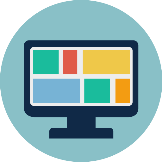 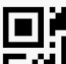 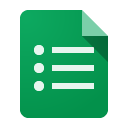 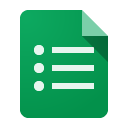 หนังสือรับรองที่มีภาพลายเซ็นนายทะเบียน,QR Codeและมี digital signature กำกับ
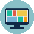 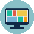 ระบบ digital signature
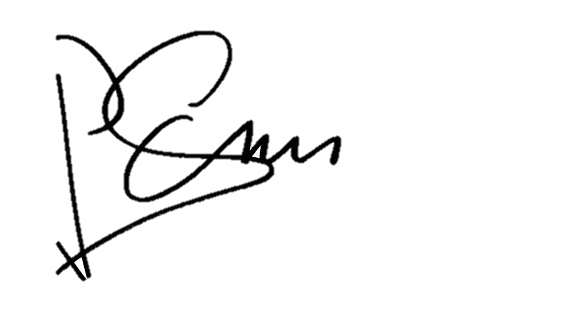 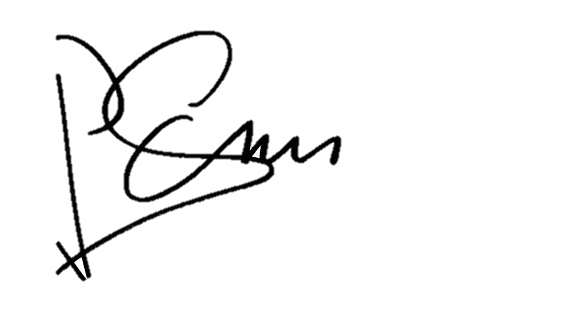 ผังกระบวนการออกหนังสือรับรองหลักสูตรและค่าใช้จ่ายฯ ที่กรมคาดหวัง
API
ดึงข้อมูลการยื่นรับรองหลักสูตรฯ จากเลขทะเบียนนิติบุคคล
ฐานข้อมูล
สรรพากรเรียกตรวจสอบ
นายทะเบียน
(ผู้อำนวยการสถาบัน/สำนักงาน)
สถานประกอบกิจการ
กรมสรรพากร
อัพโหลดไฟล์หนังสือรับรอง
ระบบการยื่นรับรองหลักสูตรและค่าใช้จ่ายการฝึกอบรมฯ  e-Service
ตรวจ/อนุมัติ
ยื่นคำขอ
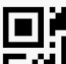 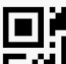 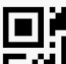 ดาวน์โหลดหนังสือรับรอง
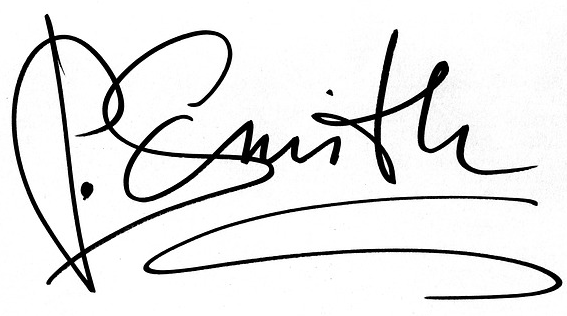 ผ่าน
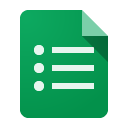 ภาพลายเซ็นของทะเบียน
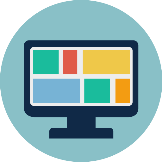 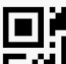 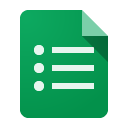 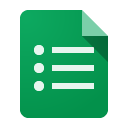 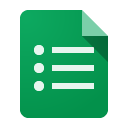 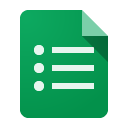 หนังสือรับรองที่มีภาพลายเซ็นนายทะเบียน,QR Codeและมี digital signature กำกับ
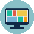 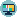 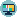 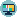 ระบบ digital signature
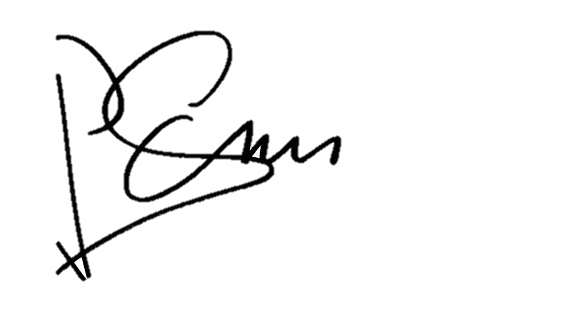 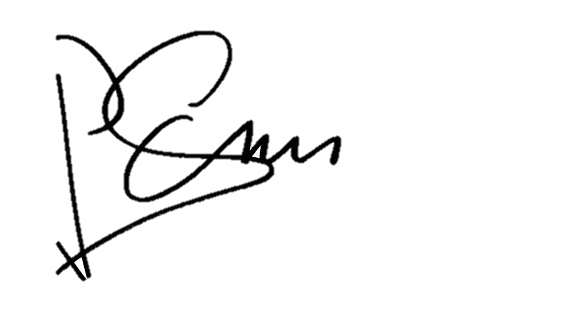 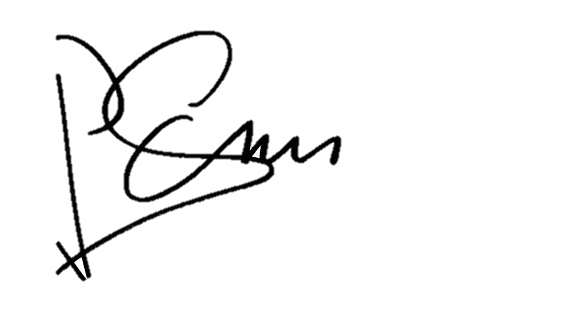 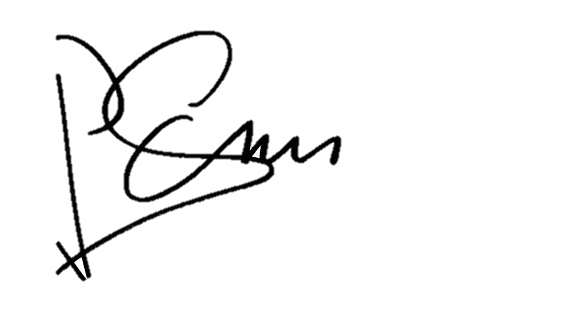 การปรับปรุงระบบในปี 2563
เริ่มใช้เมื่อไร
GenericV9  เริ่มใช้  มกราคม 63
ระบบลายเซ็นดิจิทัล อย่างช้า ตุลาคม 63
สิ่งที่หน่วยงานต้องเตรียม
ไฟล์ภาพสแกน ลายเซ็นผู้อำนวยการ  ขนาด 220 x 60 px ที่มีพื้นหลังเป็นสีขาว และชนิดไฟล์ jpg เท่านั้น
แจ้งผู้ดูแลระบบของหน่วยงาน Import ลายเซ็นผู้อำนวยการ เข้าไปที่ระบบกำหนดสิทธิ์ฯ
จบการนำเสนอ